Global Temperature and wildfire occurrence in california
Leah Hornsey, EAS 4480
Motivation
“Weather and climate are the most important factors influencing fire activity and these factors are changing due to human-caused climate change” (Flannigan et al., 2006).
Understanding how climate affects forest fires is essential to mitigating their impact. 
It is also essential in our conversations about the impact of climate change on the natural environment and human society.
Three Key datasets
🔥
Global Land Temperature Anomaly
Wildfire count
Acres burned
Total amount of  wildfires in California each year from 1987 to 2018.
Total acres burned by wildfires in California each year from 1987 to 2018.
With respect to the 20th century global average.
The Question
How strongly does global land temperature anomaly and wildfire occurrence/extent correlate?
Statistical Methods
Periodograms and 
Cross-spectrum fft
Least-Squares Regression
Bootstrap
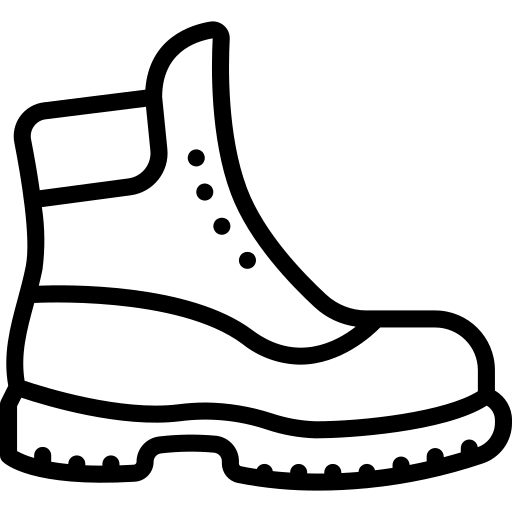 Comparing the frequencies of Fire Count, Acres Burned, and Global Temperature Anomaly
To assess variability
Looking for correlation:
Fire Count vs. Anomaly
Acres Burned vs. Anomaly
Linear Regression
Least-Squares Regression - Fire Count
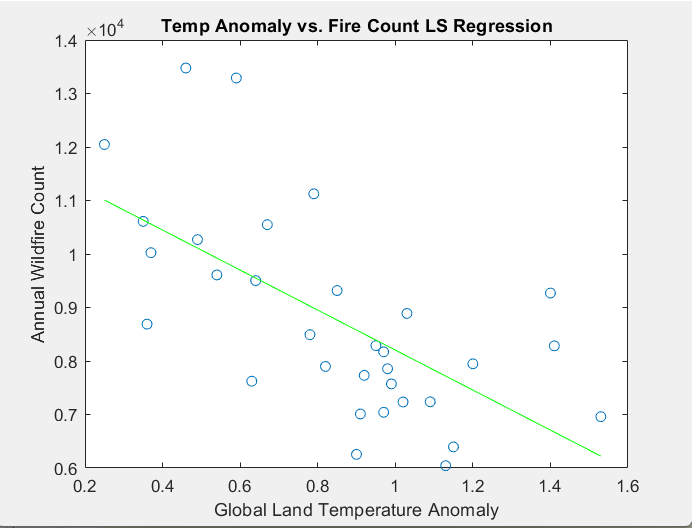 Negative correlation (Very interesting…)
R-value = -0.6368
P-value = 8.9*10^-5 (Statistically significant)
Strongest correlation, but has a negative relationship. This is unexpected.
Least-Squares Regression - Acres burned
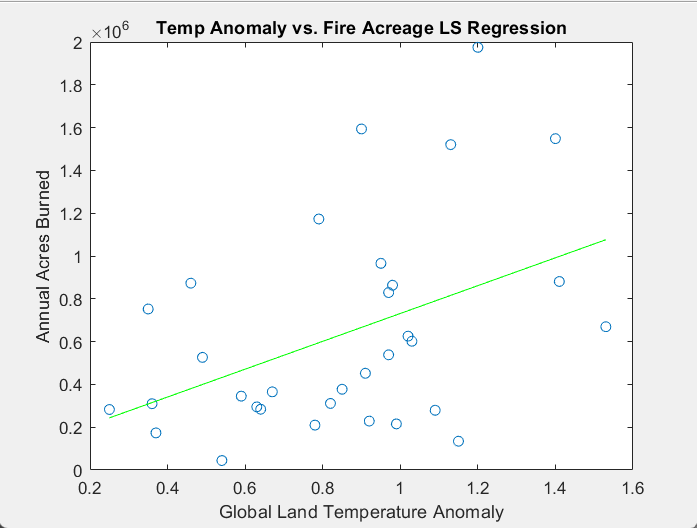 Positive correlation (Very VERY interesting…)
R-value = 0.4340
P-value = 0.01 (Statistically significant)
Fire Count and Acres burned
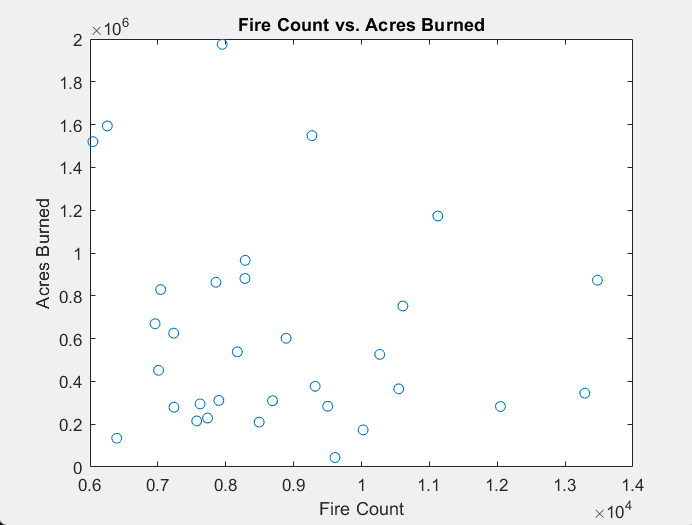 Fewer, but more intense fires?
R-value = -0.1569
P-value = 0.39 (Statistically insignificant)
Inconclusive results here.
02
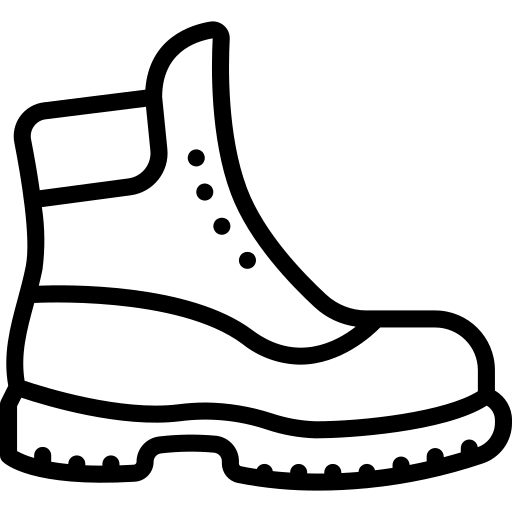 Bootstrap
bootstrap
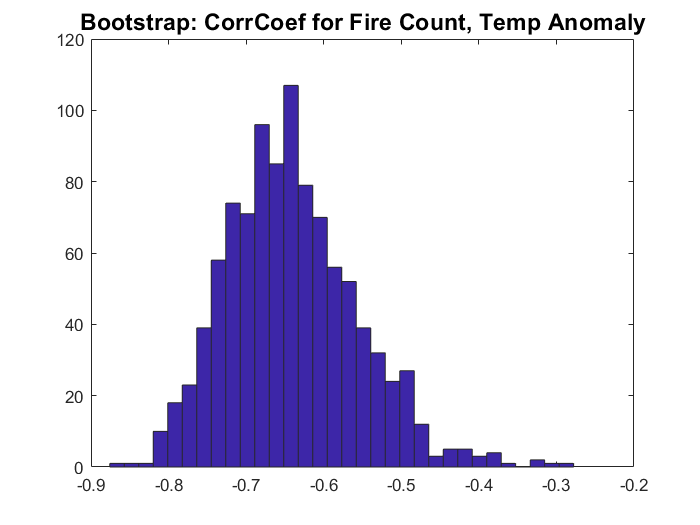 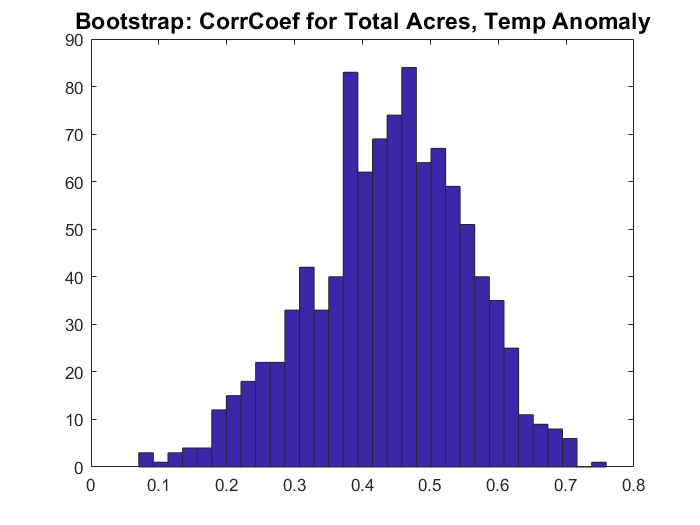 CI = [-0.78157 -0.44765]
CI = [0.16071 0.63337]
Periodograms and cross-spectrum FFT
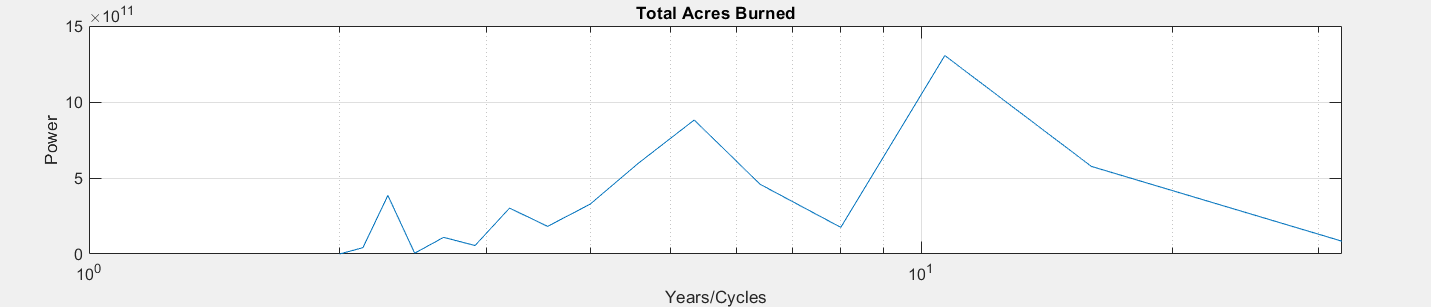 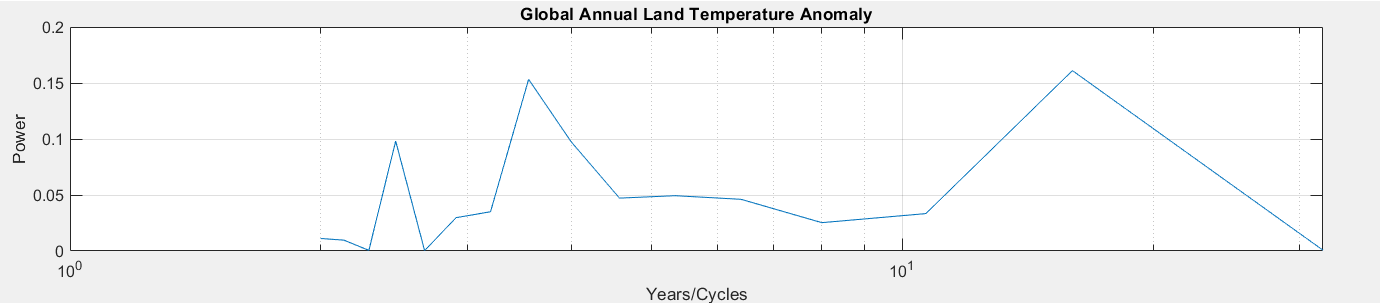 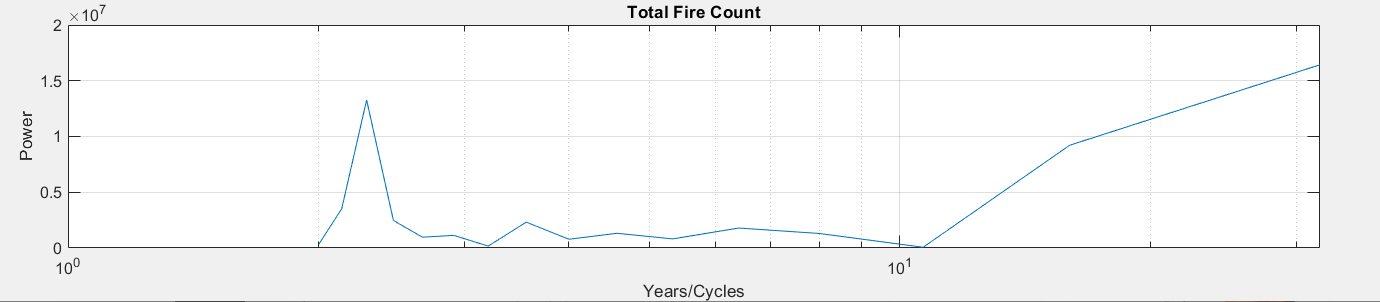 Cross-Spectrum FFT
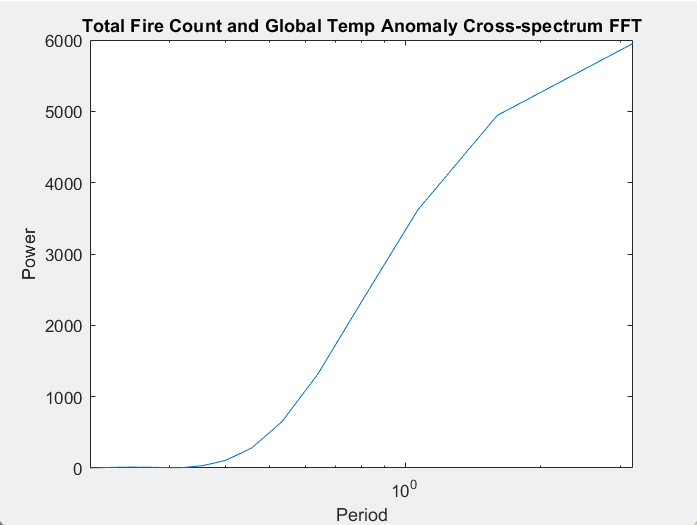 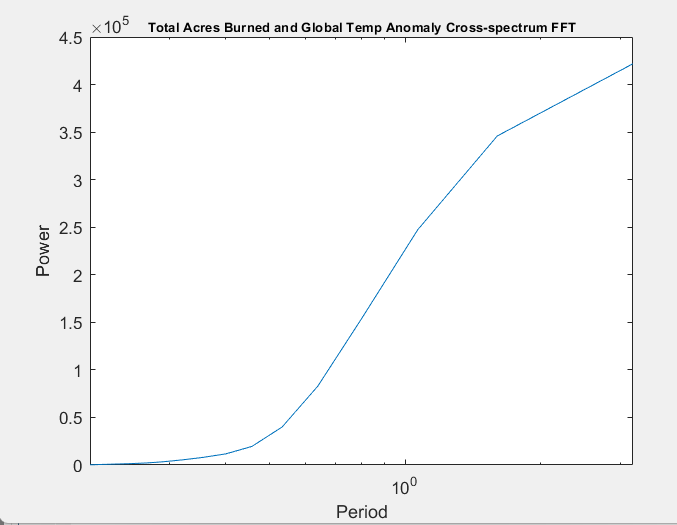 The major periodicities are every ~3 to ~12 years
PHase lag
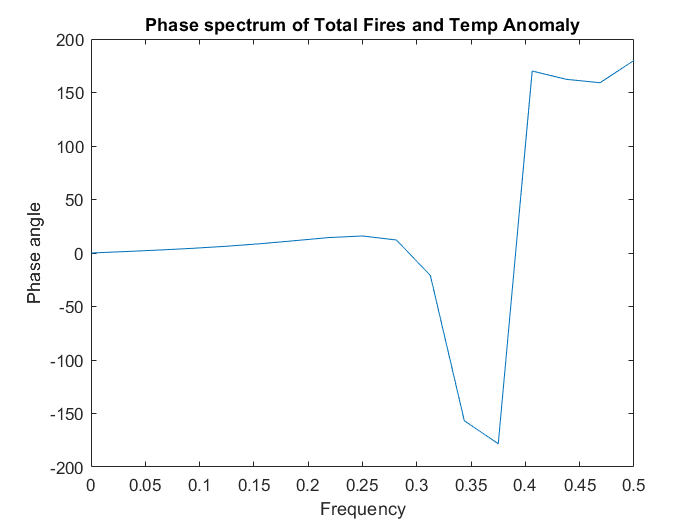 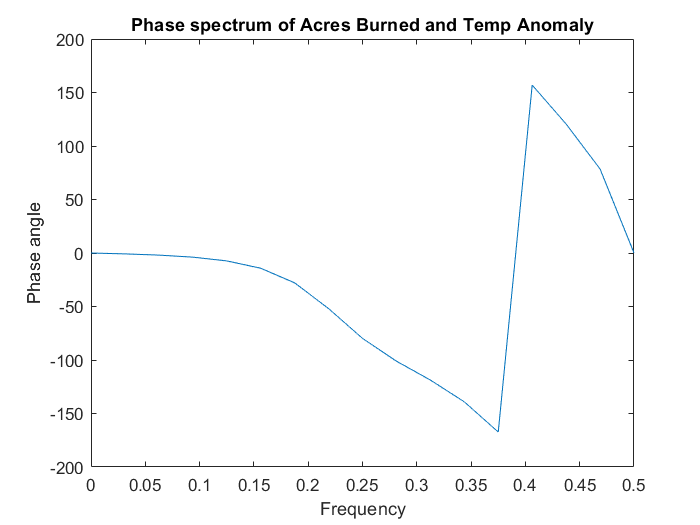 The phase lag at the frequency corresponding to the largest psd is 0.36953 years.
The phase lag at the frequency corresponding to the largest psd is -0.23025 years.
coherence
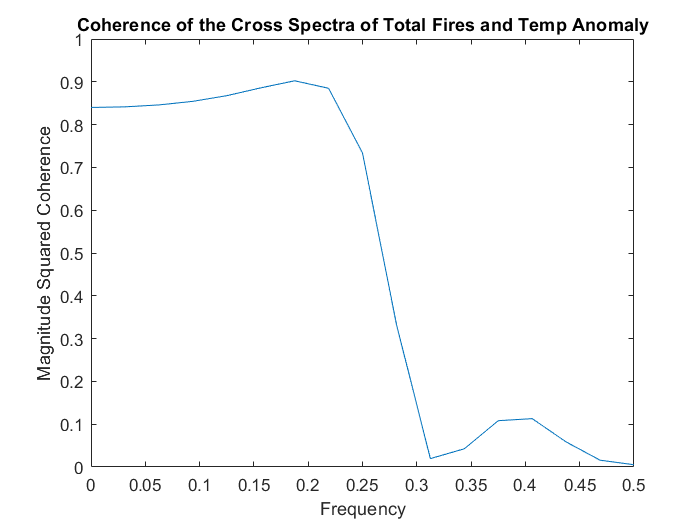 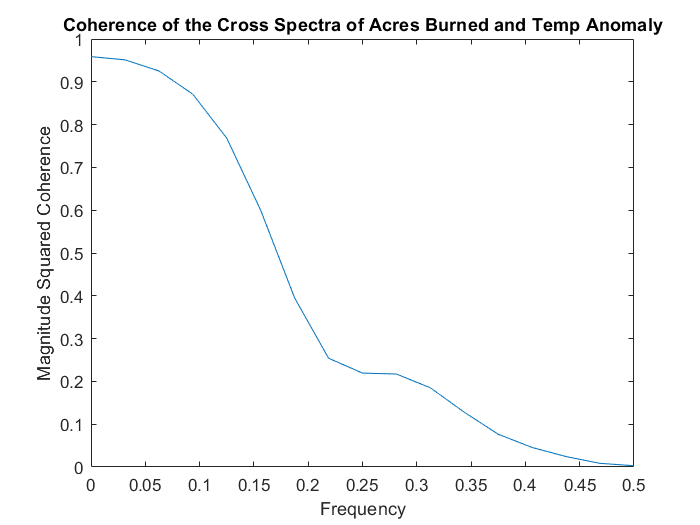 The coherence value at the frequency corresponding to the largest psd is 0.84147.
The coherence value at the frequency corresponding to the largest psd is 0.95129.
Conclusions
FFT
Least-squares regression
All seem to have an approx. 3 year cycle
Strange phase lag
Strong coherence
Negative correlation between fire count and temperature anomaly
Positive correlation between acres burned and temperature anomaly
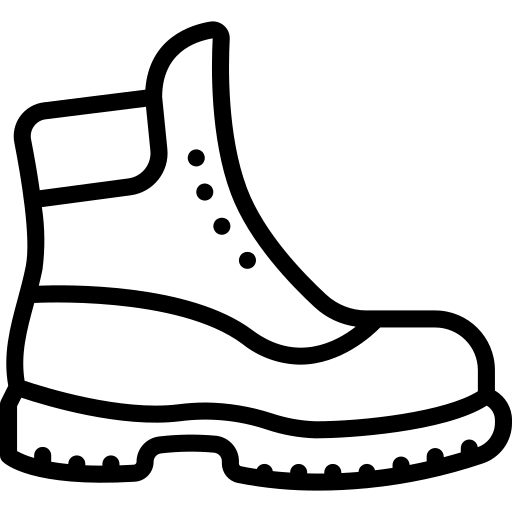 SUMMARY
bootstrap
Wildfire count could be influenced by an external factor
The strongest correlation is a negative relationship between fire count and temperature anomaly
Further research: other tests, use a different region, find a dataset with more years
Normally distributed (not affected by outliers)
Any Questions?
Credits:  https://link.springer.com/article/10.1007/s11027-005-9020-7